Theorems on Conditional probability
Theorem 1 : Let A and B be events of a sample space S of a random experiment. Then, 
      P(S | B) = P(B | B) = 1.
      Proof: P(S | B) = P(S ∩ B) ⁄ P(B) = P(B) ⁄ P(B) = 1.       [S ∩ B shows the outcomes common in S and B equals the         
       outcomes in B].
Theorem 2 : Let A and B be events of a sample S and E is an event of S such that P(E) ≠ 0, then 
     P((A ∪ B)| E) = P(A | E) + P(B | E) – P((A ∩ B) | E).
     Proof: We know P(A ∪ B) = P(A) + P(B) – P(A ∩ B).
     P((A ∪ B) |E) = P((A ∪ B) ∩ E) ⁄ P(E) = P((A ∩ E) ∪ (B ∩ E)) ⁄ P(E).
    This is the distributive law of union of sets over the intersection.
    or, P((A ∪ B) | E)  = [P(A ∩ E) + P(B ∩ E) – P(A ∩ B ∩ E)] ⁄ P(E) 
    = [P(A ∩ E) ⁄ P(E)] + [P(B ∩ E) ⁄ P(E)]  – [P(A ∩ B ∩ E)] ⁄ P(E) 
    = P(A | E) + P(B | E) – P((A ∩ B) | E).
    If A and B are disjoint events, P(A ∩ B) = 0.
    And, P((A ∪ B) |E) = P(A | E) + P(B | E).
Theorem 3: For any two events A and B of a sample space S, 
      P(A ∩ B) = P(A). P(B | A), P(A) >0 or, P(A ∩ B) = P(B).P(A | B), P(B) > 0.      
     This is the multiplication theorem of probability.
    Proof: We know that P(B | A) = P(B ∩ A) / P(A), P(A) ≠ 0.
    or, P(B|A) = P(A ∩ B) ⁄ P(A) (as A ∩ B = B ∩ A).
     P(A ∩ B) = P(A). P(B | A).
     Similarly, P(A ∩ B) = P(B). P(A | B).
     The multiplication theorem of probability can be extended to more than two      
     events.
      P(A ∩ B ∩ C) = P(A) . P(B | A). P(C | (A ∩ B))
We are quite familiar with probability and its calculation. From one known probability we can go on calculating others. But can we use all the prior information to calculate or to measure the chance of some events happened in past? This is the posterior probability. Bayes theorem calculates the posterior probability of a new event using a prior probability of some events.





Bays Theorem:   If E1, E2, E3, … , En are mutually exclusive and exhaustive events with P(Ei) ≠ 0, (i = 1, 2, …, n), then for any arbitrary event A which is a subset of the union of events Ei such that P(A) > 0, we have
P(Ei | A) = [P(Ei).P(A | Ei)] / [∑i P(Ei).P(A | Ei)] = [P(Ei).P(A | Ei)] ÷ P(A), 
E1, E2, E3, … , En represents the partition of the sample space S.
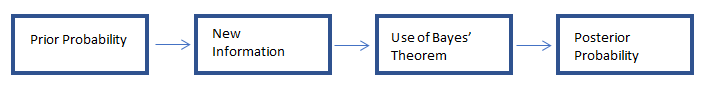 Proof: A is a subset of the union of Ei, i.e., A ⊂ ∪Ei,  we have,
 A = A ∩ (∪ Ei) = ∪ (A ∩ Ei). Also, (A ∩ Ei) subset Ei, (i = 1, 2, …, n) are mutually disjoint events as Ei’s are mutually disjoint. So,
P(A) = P[∪ (A ∩ Ei)] = ∑i P(A ∩ Ei) = ∑i P(Ei). P(A | Ei).
Also, P(A ∩ Ei) = P(A). P(Ei | A)
or, P(Ei | A) = P(A ∩ Ei) ⁄ P(A) = [P(Ei). P(A | Ei)] ÷ [∑i P(Ei). P(A | Ei)].
Example 1
Let us consider the situation where a child has three bags of fruits in which Bag 1 has 5 apples and 3 oranges, Bag 2 has 3 apples and 6 oranges and Bag 3 has 2 apples and 3 oranges. One fruit is drawn at random from one of the bags. It was an apple. Let us calculate the probability that the chosen fruit was apple and was drawn from Bag 3.
Here, we can calculate the probability of selecting the bags, P(E1) = P(E2) = P(E3) = 1⁄3. The probability of drawing out of apple from Bag 1, P(A | E1) = 5⁄8 , from Bag 2, P(A|E2) = 3⁄9 = 1⁄3, from Bag 3, P(A | E3) = 2⁄5.
We have to calculate the probability of drawing a fruit given that we have chosen the Bag 3. The probability of drawing a fruit from Bag 3 given that the chosen fruit is an apple is P(E3|A). The Bayes’ formula helps us to calculate the probability, which is
P(E3| A) = [P(E3). P(A | E3)] ÷ [P(E1)×P(A |E1) + P(E2)×P(A | E2) + P(E3)×P(A|E3)]
⇒ P(E3| A) 0= 1⁄3 × 2⁄5 ÷ [(1⁄3 × 5⁄8) + (1⁄3 × 3⁄9) + (1⁄3 × 2⁄5)] = (2⁄15) ÷ (163⁄360) = 48⁄163.